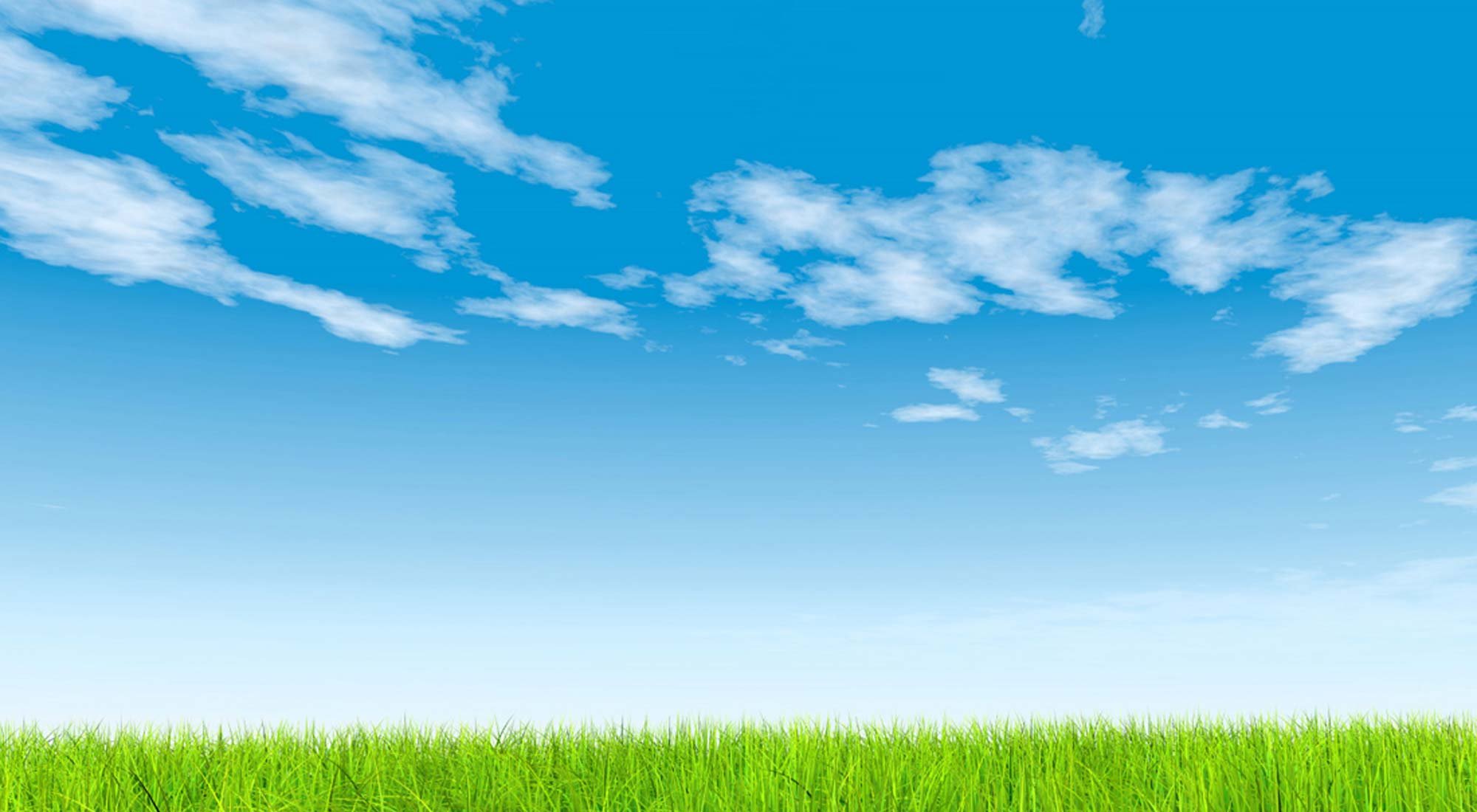 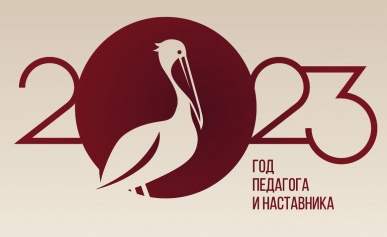 «На изучение азбуки, я полагаю, достаточным шести месяцев. Конечно, можно выучить дитя читать и писать гораздо быстрее; но я не понимаю цели, для достижения которой должно бы торопиться с этим делом. Я предпочитаю медленно приучать дитя к механизму чтения и письма; но вместе с тем развивать в нем способность внимания, устную речь, рассудок, обогащать его память живыми образами и меткими словами для выражения этих образов и вводить его понемногу в живой народный язык».
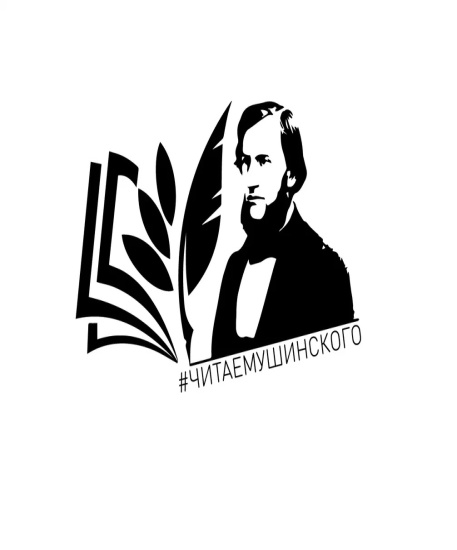 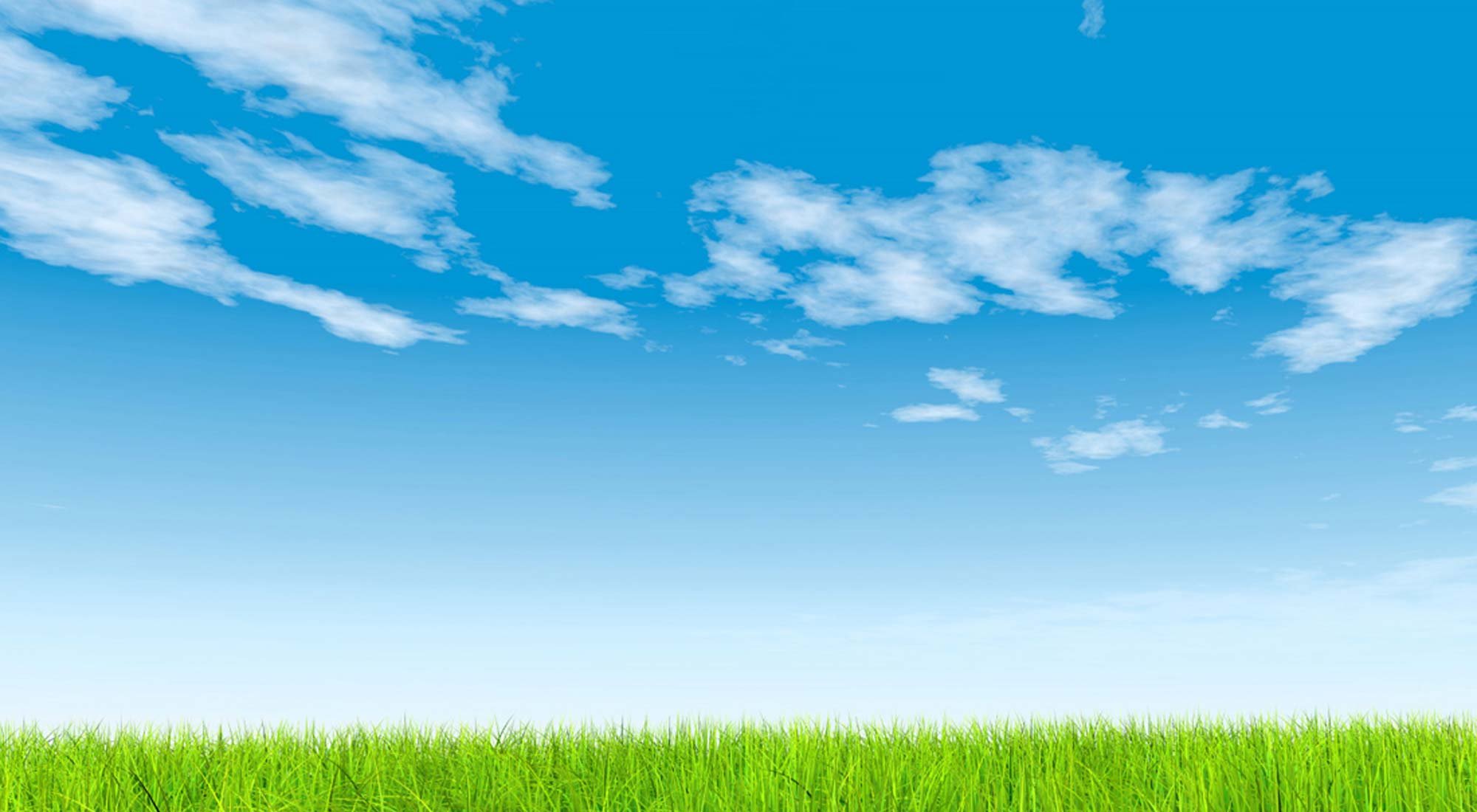 Тема урока
Вечные ценности в повести В. Г. Распутина «Прощание с Матёрой»
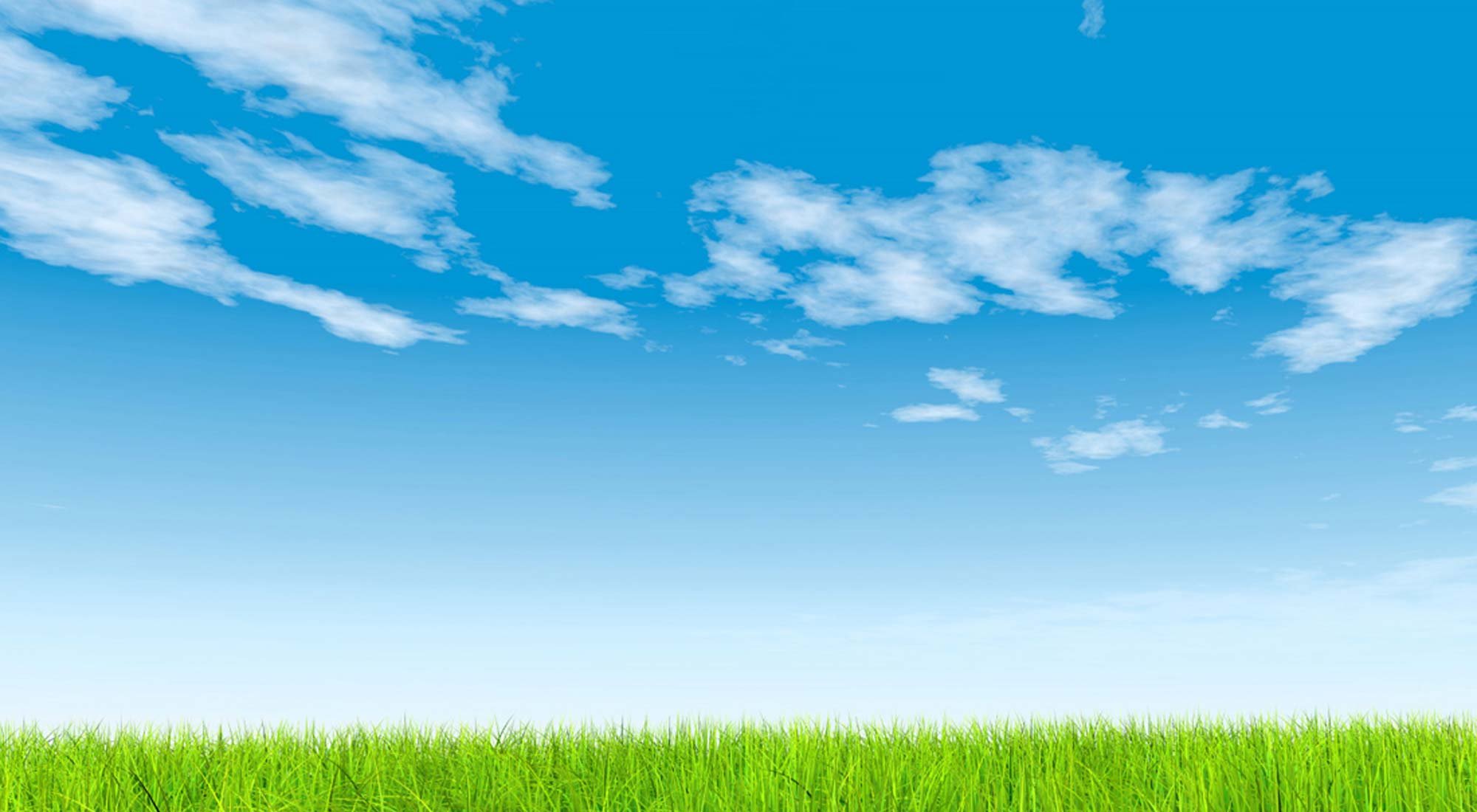 Матёра - матерый; мать; материк.
Матёрый 
1) полный сил, крепкий, достигший полной зрелости;
2) опытный, знающий;
3) неисправимый, отъявленный.
Прощание - расставание
Проститься 
 1) с кем-либо обменяться приветствиями
при расставании;
2) покинуть что-нибудь, расстаться.
Эпиграф урока : Четыре подпорки у человека в жизни:дом с семьей, работа, люди, с кемвместе править праздники, будни,иземля, на которой стоит твой дом.В.Распутин.
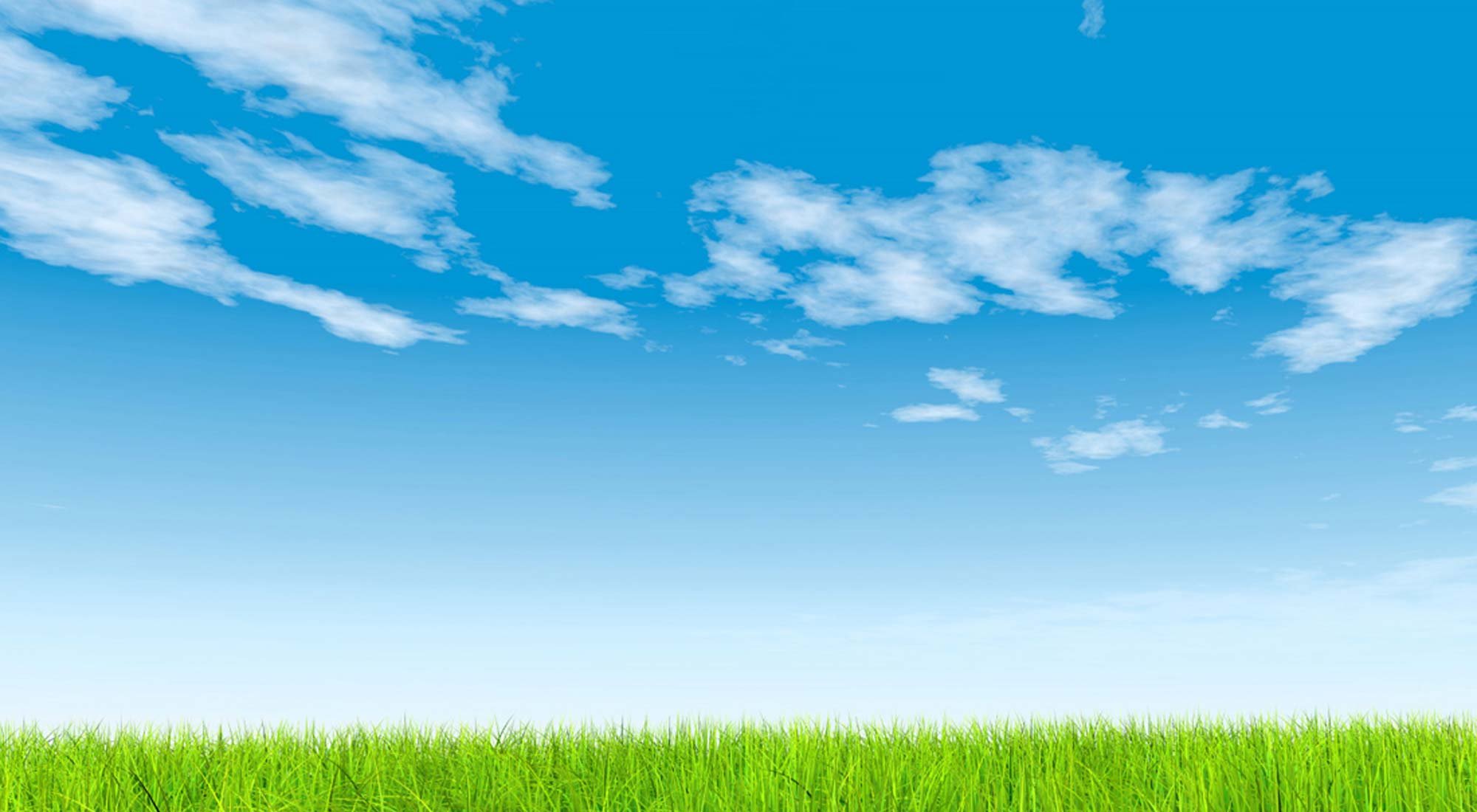 В. И. Даль
«... никак нельзя оспаривать самоистины, что живой народный язык, сберёгший в жизненной свежести дух, который придает языку стойкость, силу, ясность, целость и красоту, должен послужить... сокровищницей для развития образованной русской речи..».